小学校 体育（運動領域）
〔第１学年及び第２学年〕
器械・器具を使っての運動遊び
「マットを使った
　　　　　 運動遊び」
【思考力、判断力、表現力等編】
学習時間の目安：約15分
21
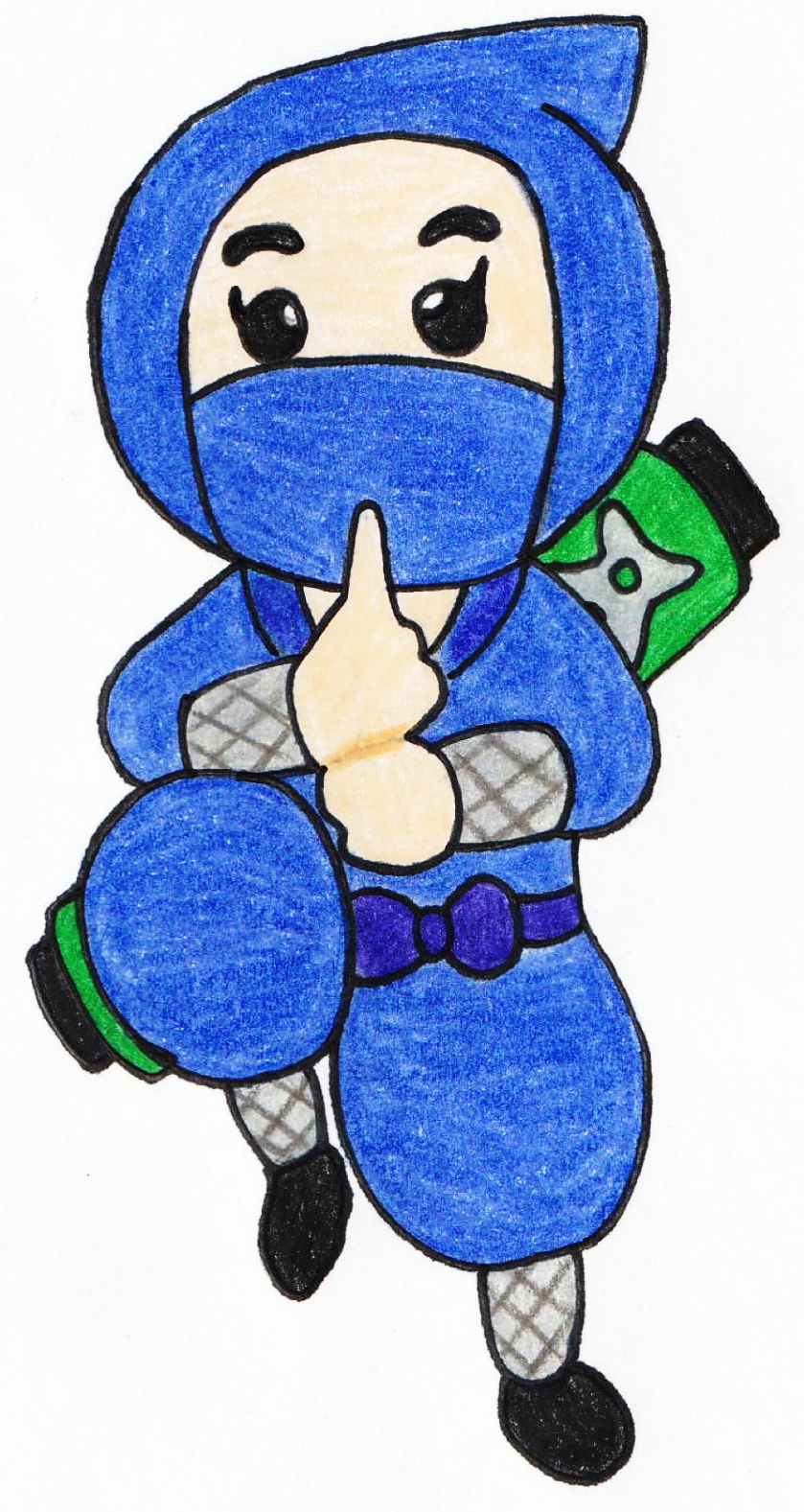 めざそう！
「マットのたつじん」
あ、
さあ、たびへ　
しゅっぱつだ！
つぎは、
「おはなしマットづくり」に チャレンジしよう。
がくしゅうした（ならった）にんじゅつ（〇〇のじゅつ）
から すきなうごき（〇〇のじゅつ）をえらぼう。
22
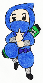 これまで、がくしゅうしてきた
にんじゅつ（〇〇のじゅつ）
カードを　つかって　がくしゅうするよ。
カードを よういしてね。
アザラシさん
イヌさん
ウマさん
のじゅつ
のじゅつ
のじゅつ
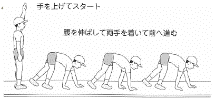 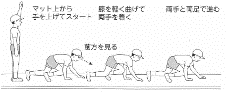 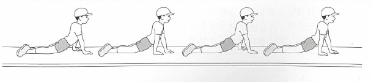 カエルさん
ウサギさん
シャクトリムシさん
のじゅつ
のじゅつ
のじゅつ
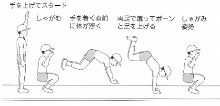 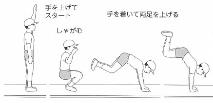 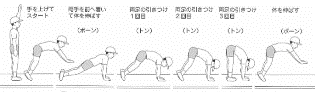 参考　新しいマット運動の授業づくり　体育科教育〔別冊〕2008．11
23
これまで、がくしゅうしてきた
にんじゅつ（〇〇のじゅつ）
たくさんの にんじゅつ（○○のじゅつ）が
あったね。
ゆりかご
まえころがり
うしろころがり
のじゅつ
のじゅつ
のじゅつ
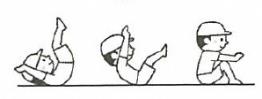 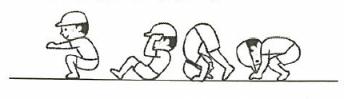 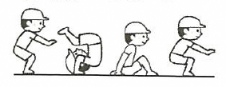 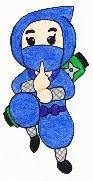 まるたころがり
だるまころがり
のじゅつ
のじゅつ
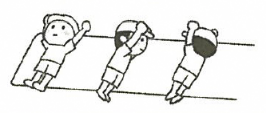 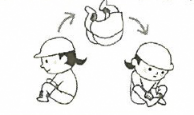 参考　「体育が苦手な教師でも必ずうまくいく！マット・鉄棒・跳び箱指導の教科書」　　　　　　　　　　　　　　　　　学陽書房2018年　著　三好真史　イラスト　榎本はいほ
24
これまで、がくしゅうしてきた
にんじゅつ（〇〇のじゅつ）
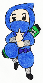 川とび
カエルのあしうち
のじゅつ
のじゅつ
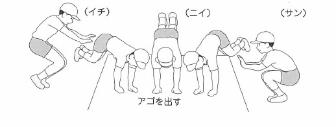 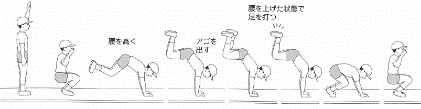 うでたてよことびこし
とびばことび
のじゅつ
のじゅつ
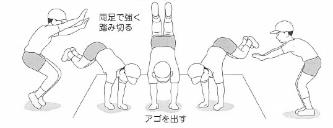 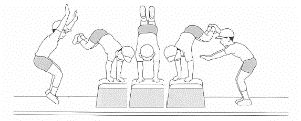 25
参考　新しいマット運動の授業づくり　体育科教育〔別冊〕2008．11
これまで、がくしゅうしてきた
にんじゅつ（〇〇のじゅつ）
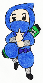 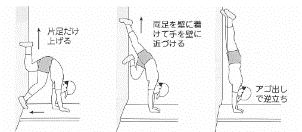 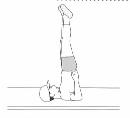 せしじとうりつ
かべをつかっての とうりつ
ブリッジ
ポーズ
のじゅつ
のじゅつ
のじゅつ
のじゅつ
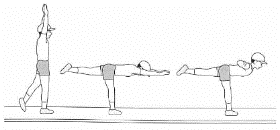 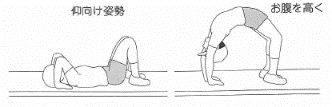 26
参考　新しいマット運動の授業づくり　体育科教育〔別冊〕2008．11
オリジナルカード
あたらしい にんじゅつ（〇〇のじゅつ）を
つくって　みよう。
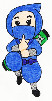 じぶんの オリジナル
にんじゅつも つくろう。
たのしいなまえを つけてね。
27
おはなしマットを つくってみよう
さあ、おはなしづくりを はじめよう。
このように、 ①から⑤に カードをおいて つくるよ。
どんな おはなしに したいか かんがえながら カードを おくといいよ。
すてきな おはなしを つくってね。
アザラシさん
イヌさん
前ころがり
まるたころがり
ウマさん
川とび
ポーズ
カエルさんの足打ち
ゆりかご
せしじとうりつ
後ろころがり
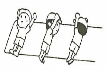 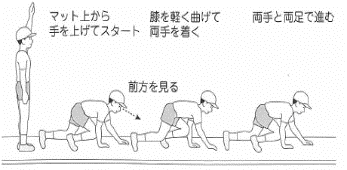 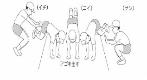 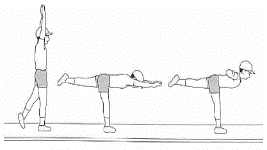 ③
②
①
④
⑤
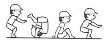 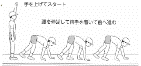 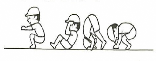 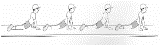 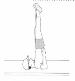 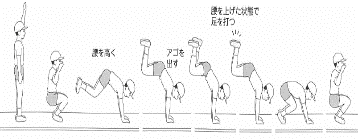 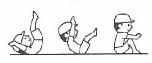 シャクトリムシさん
かべをつかってのとうりつ
カエルさん
だるまころがり
とびばことび
ウサギさん
うでたてよことびこし
ブリッジ
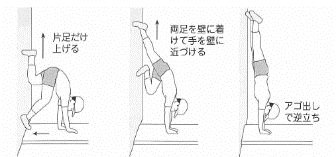 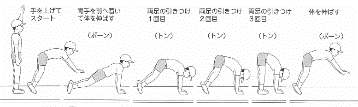 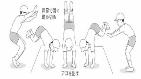 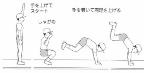 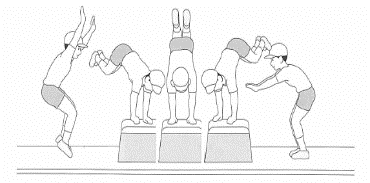 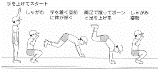 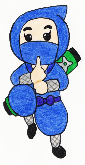 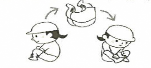 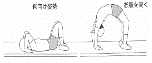 まずは、いろいろ　おいてみよう
じぶんで つくった じゅつ
28
おはなしマットを つくってみよう
せしじとうりつ
後ろころがり
②
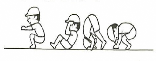 ③
①
④
⑤
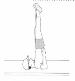 とびばことび
ウサギさん
ブリッジ
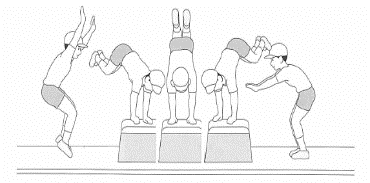 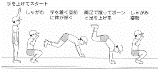 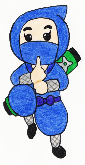 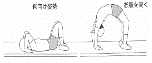 じゅんばんを いれかえても いいよ
29
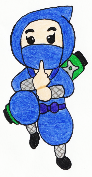 たとえば
つぎは、おはなしを たしかめるよ。
まず、おてほんを みてみよう。
イヌさん
前ころがり
まるたころがり
川とび
ポーズ
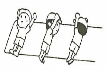 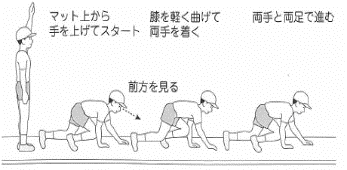 ③
②
①
④
⑤
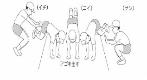 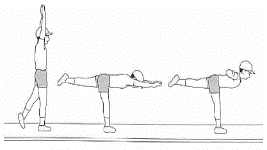 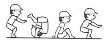 イヌさん
よいしょ
よいしょ
あるいて
きたよ
石に
つまずき、ころんだよ
川におちそうだけど、
ジャンプして
さいごは、きれいに
はい、
ポーズ！
さかみち
コロコロ
ころがって
30
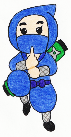 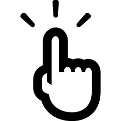 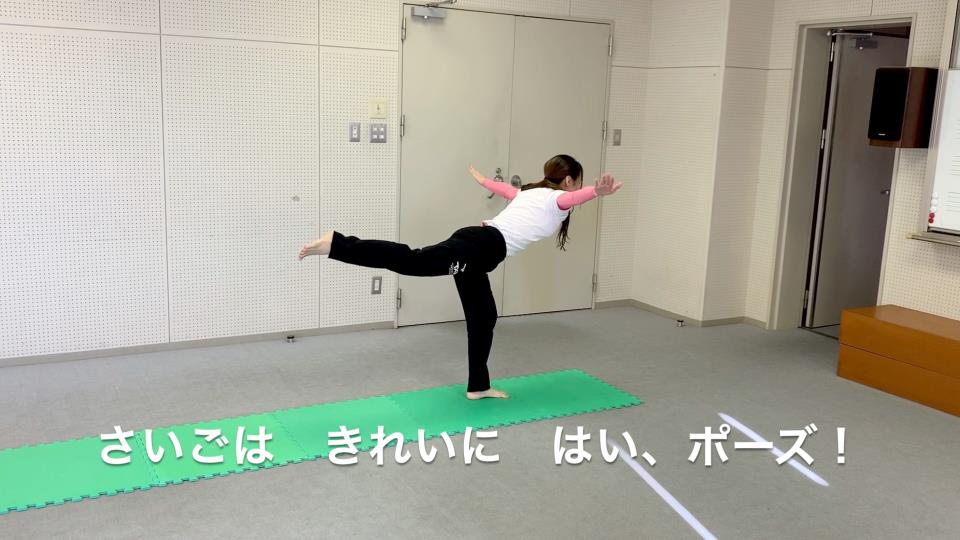 おはなしのとおりに 
やってみたよ。みてね！
30
おはなしマットを つくってみよう
では、みんなも やってみよう。したのしかくに おはなしを かいてね。
おはなしを うまく つなげられないときは、じゅんばんを いれかえたり、
カードを かえたりしていいよ。おはなしが できたら、カードを はりつけてね。
②
①
④
⑤
③
せしじとうりつ
後ろころがり
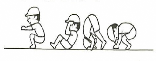 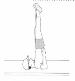 とびばことび
ウサギさん
ブリッジ
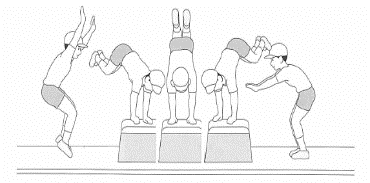 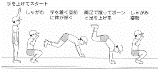 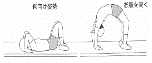 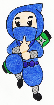 31
おはなしマットはっぴょうかい
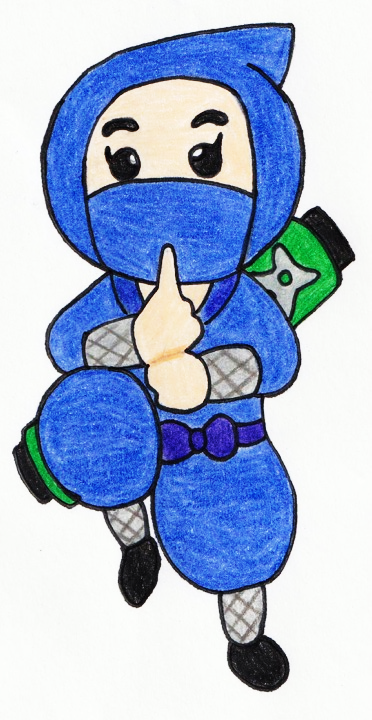 じゅぎょうで、きょう つくった 
おはなしを みんなに 
はっぴょう します！
おたのしみに！
32